13.VILLI LÄNSI JA ORJAPLANTAASIT
Miksi euroopasta lähdettiin siirtolaisiksi?
Mistä maista lähdettiin?
Miksi Euroopasta lähdettiin siirtolaisiksi?
Mikä veti Yhdysvaltoihin?
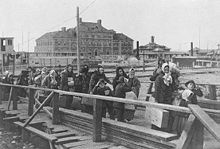 Mistä maista lähdettiin siirtolaisiksi?
Ensin irlantilaiset, britit, saksalaiset
1870-luvun jälkeen Etelä- ja Itä-Euroopan maiden asukkaat
Miksi lähdettiin siirtolaisiksi?
Kotimaassa kärsittiin:
työttömyydestä
taloudellisista vaikeuksista
poliittisista kiistoista
uskonnollisista vainoista
Mikä yhdysvalloissa houkutteli?
Yhdysvalloissa saattoi:
rikastua
saada hyvää viljelysmaata
sanoa vapaasti mielipiteensä
Mitä hankaluuksia uudisraivaaja saattoi kohdata, kun hän matkasi länteen ja perusti farminsa?
raskas ja jopa vaarallinen vankkurimatka länteen
uurastus perillä, esim. talon rakentaminen
kuivan ja kituliaan maan muokkaaminen
hiekkamyrskyt, kuivuus
vihamieliset intiaanit
villieläimet
erimielisyydet karjankasvattajien kanssa
Miksi ase oli välttämätön villin lännen asukkaille?
Villissä lännessä ei ollut kunnollisia poliisivoimia, seriffi valvoi laajaa aluetta yksin.
Aseen avulla puolustettiin omaa omaisuutta.
Rikollisuutta ja oman käden oikeutta oli villissä lännessä paljon.
Revolveri antoi turvaa muita cowboyta, villieläimiä ja intiaaneja vastaan.
Keitä amerikkalaiset eivät halunneet ottaa vastaan ja miksi?
Vakavasti sairaita, vammaisia
Epäiltiin heidän jäävän työttömiksi.
Yksin matkustavia naimattomia naisia
Epäiltiin harjoittavan prostituutiota.
Kommunisteja
Epäiltiin levittävän kommunistisia oppeja.
Suomalaiset siirtolaiset työskentelivät
metsä- ja kaivostöissä
rakennustyömailla ja tehtaissa
Osa ryhtyi maanviljelijöiksi.
Naiset työskentelivät kotiapulaisina.

Äkkirikastuminen oli mahdollista, jos esim.
löysi öljylähteen
huuhtoi kultaa 
menestyi liiketoimissa
Keksi perusteita, joilla orjanomistajat tai orjuuden vastustajat puolustivat kantaansa 1800-luvulla.
Orjanomistajat:

Orjuutta on ollut ”aina” antiikin Kreikassa ja Roomassa, Raamatussa jne.
Orjatyövoima on välttämätöntä plantaaseilla.
Mustat sopivat ruumiinrakenteensa vuoksi paremmin fyysiseen työhön.
Mustat ihmiset ovat eläimenkaltaisia, kuin hevosia, ja tyytyväisiä ollessaan isännän alaisuudessa.
Orjien olosuhteet ovat ihan hyvät.
Orjat ovat arvokasta omaisuutta.
Orjuuden vastustajat:

Ihmistä ei saa orjuuttaa.
Orjien olot ovat kurjat, epäinhimilliset.
Orjia pahoinpidellään, esimerkiksi ruoskitaan.
Orjien perheet on rikottu.
Orjakapinat ja paot kertovat huonoista olosuhteista.
Orjuus ei ole välttämätöntä missään työssä.
Amerikan itsenäisyysjulistus sanoo ”Kaikki ihmiset ovat syntyneet vapaina...”
Jumala ei hyväksy orjuutta.